Palm Valley AcademyPTO Principal Coffee ChatSeptember 10th, 2018
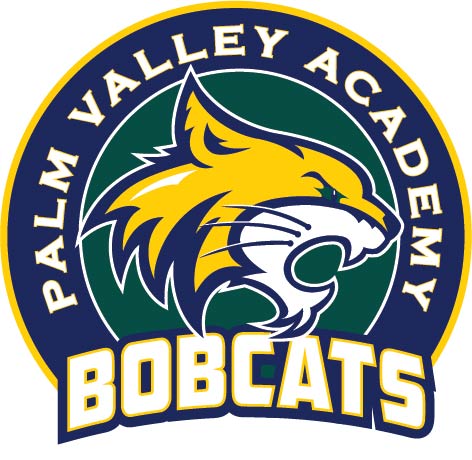 Building Purposeful Leaders Where Everyone Shines Through Achievement
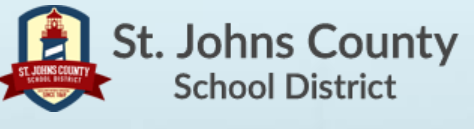 The St. Johns County School District will inspire good character and a passion for lifelong learning in all students, creating educated and caring contributors to the world.
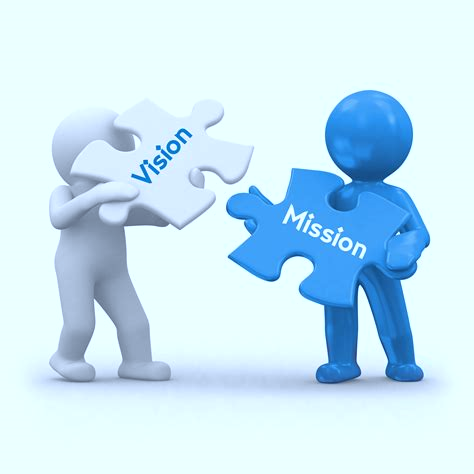 All students will choose a learning path that leads to a well-rounded graduate who demonstrates good character and leadership.
[Speaker Notes: Who we are!  Our Purpose]
THE PLAN
SUCCESS FOR ALL
[Speaker Notes: Read letter from Flip Flippen here]
The Bobcat WayCKH- Creating EXCEL LEADERS
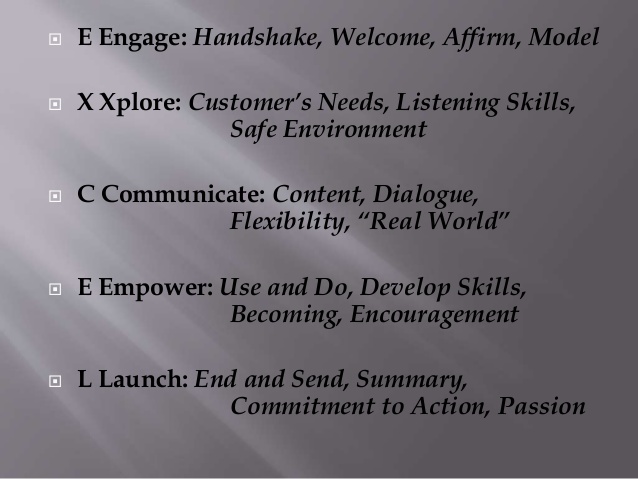 [Speaker Notes: relationship, leadership, teaching]
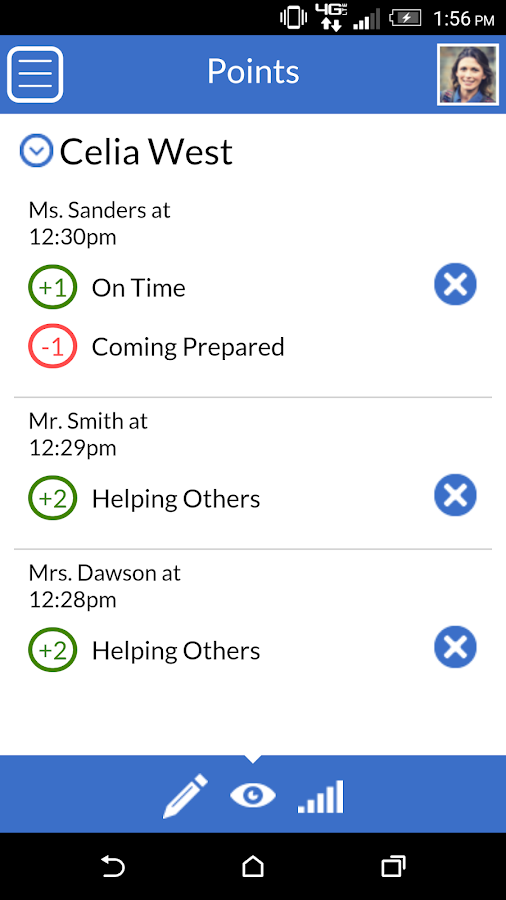 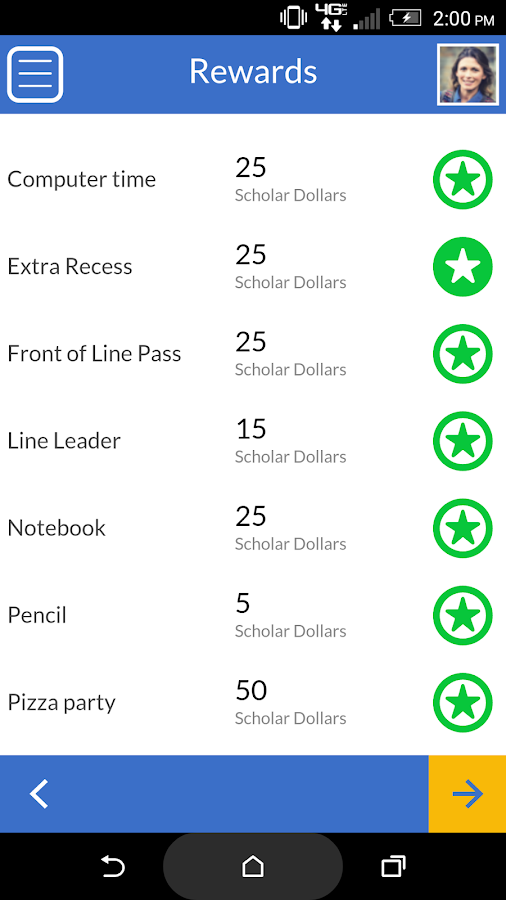 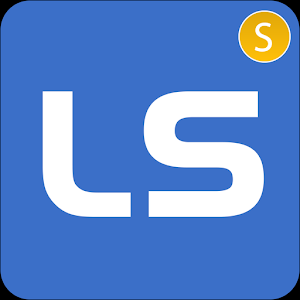 The Bobcat Way- EXCEL LEADERS
ENGAGE- Handshake, Welcome, Affirm


Committed to the Process
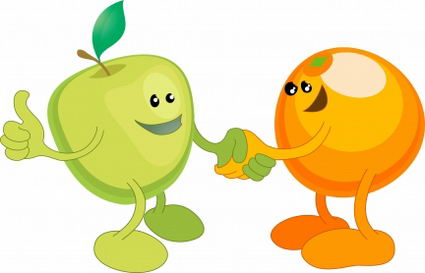 The Bobcat Way- EXCEL LEADERS
EXPLORE- Customer’s Needs, Listening Skills, Safe Environment
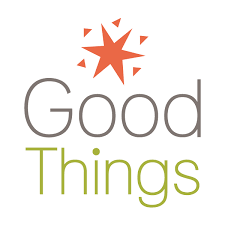 You can do this too…
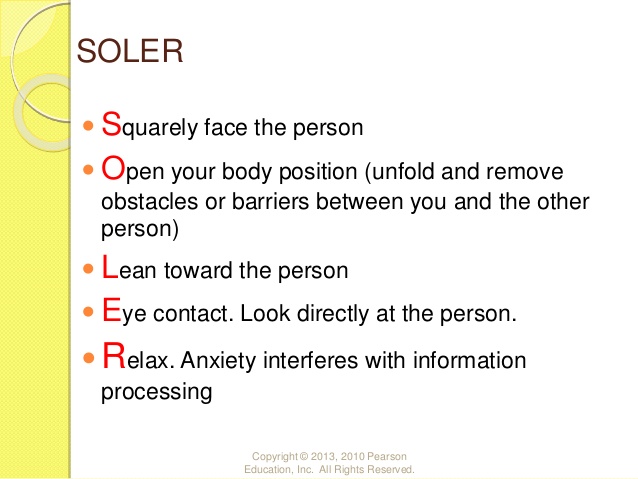 The Bobcat Way- EXCEL LEADERS
Communicate and Empower
Student-Centered Learning
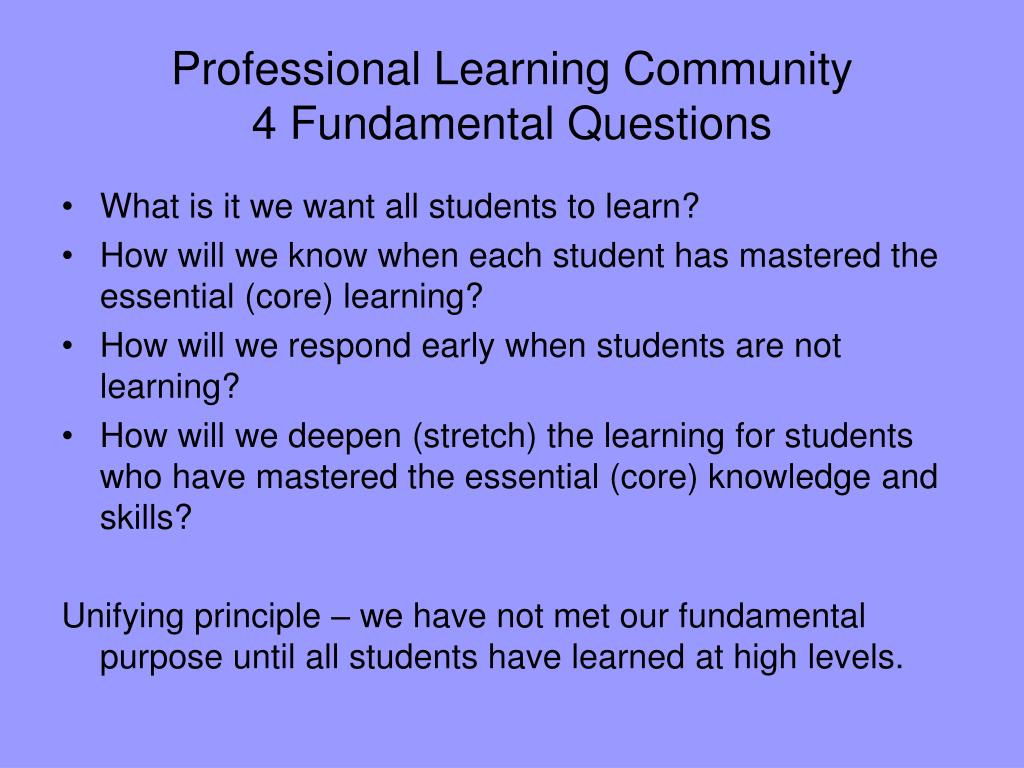 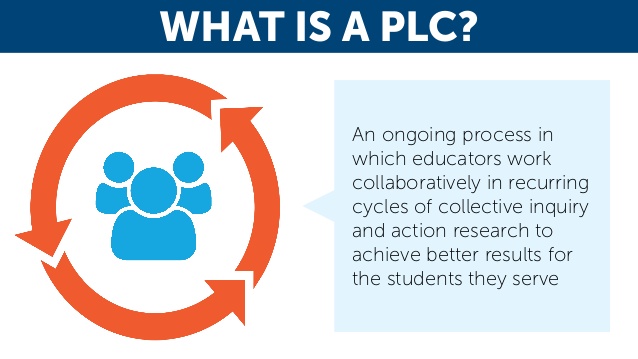 PLC Collaboration Blocks: What are students are gaining.
1:15 pm- 1:50 pm
1:55 pm- 2:30  pm
Common Commitments
Common Assessments
Formatives
Summatives
Reteach and Retest (3rd grade and up)
	Any student who scores below an 80% on CSA 
	will receive remediation and will retest the specific standard(s) for full credit.   
	The lowest grade that will be entered into a gradebook is a 49.99% 

Common Grading

Common Homework
CS
fff	fff
CF		        CF
fff	fff	fff		fff	fff
Relevant, Real-World, “I Care”
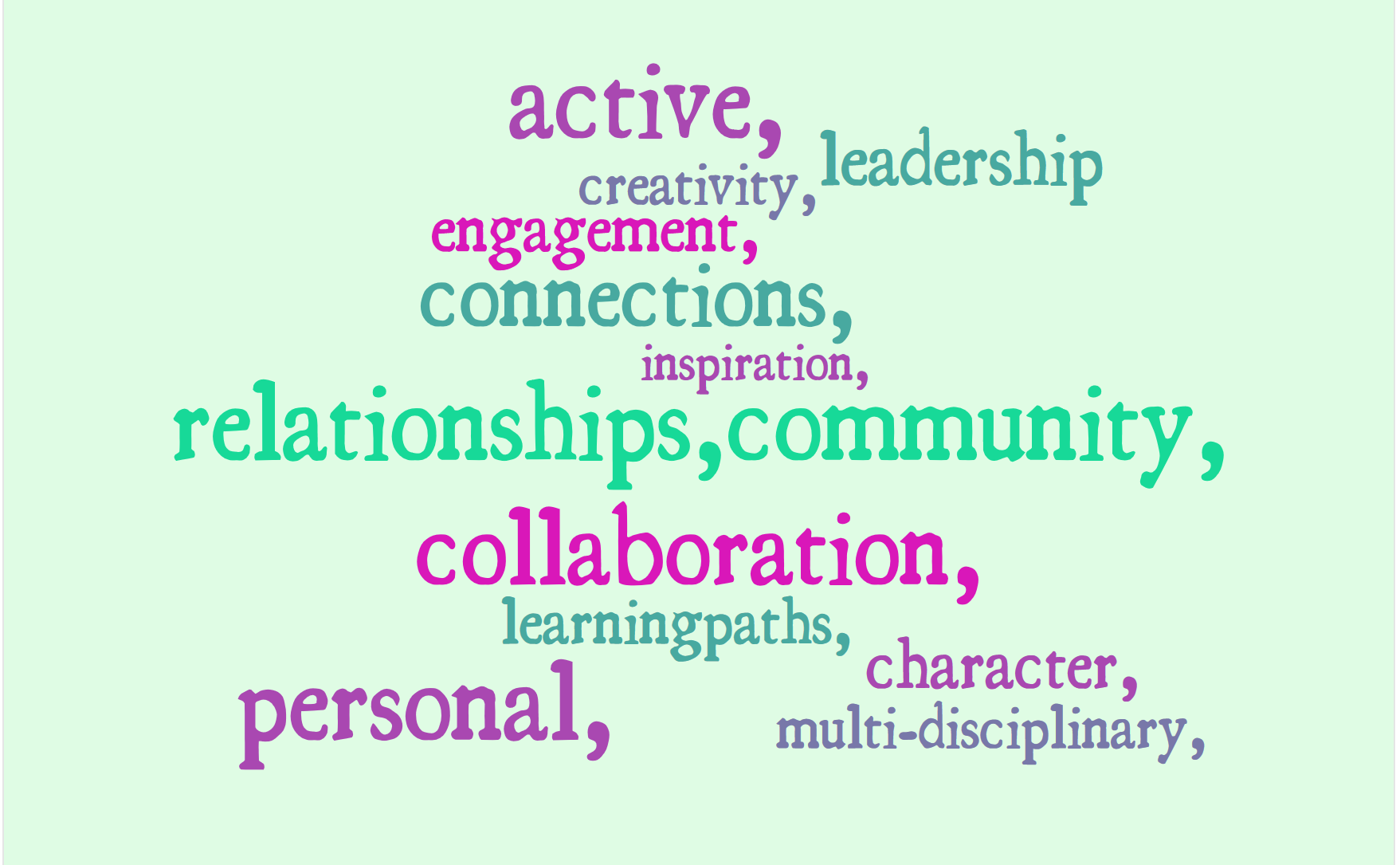 The Bobcat Way- EXCEL LEADERS
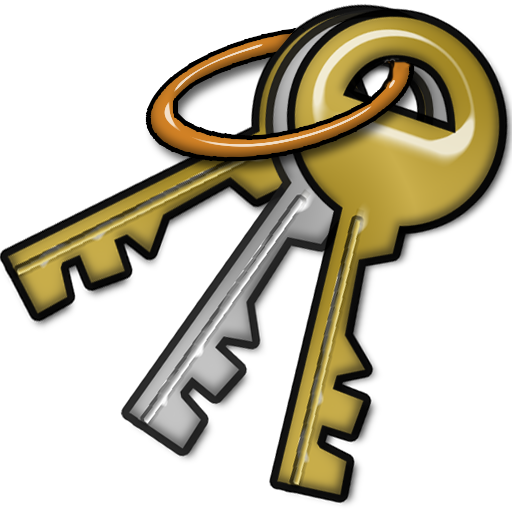 LAUNCH

End and Send
Summary
Commitment to Action
 Passion
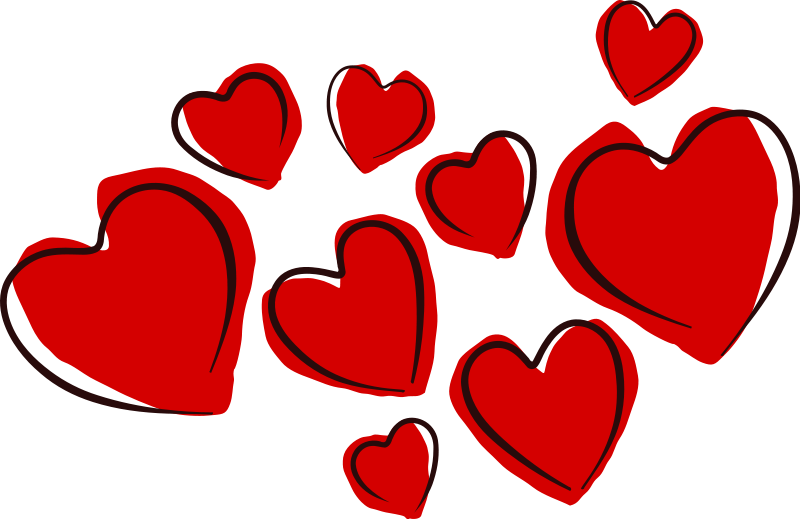